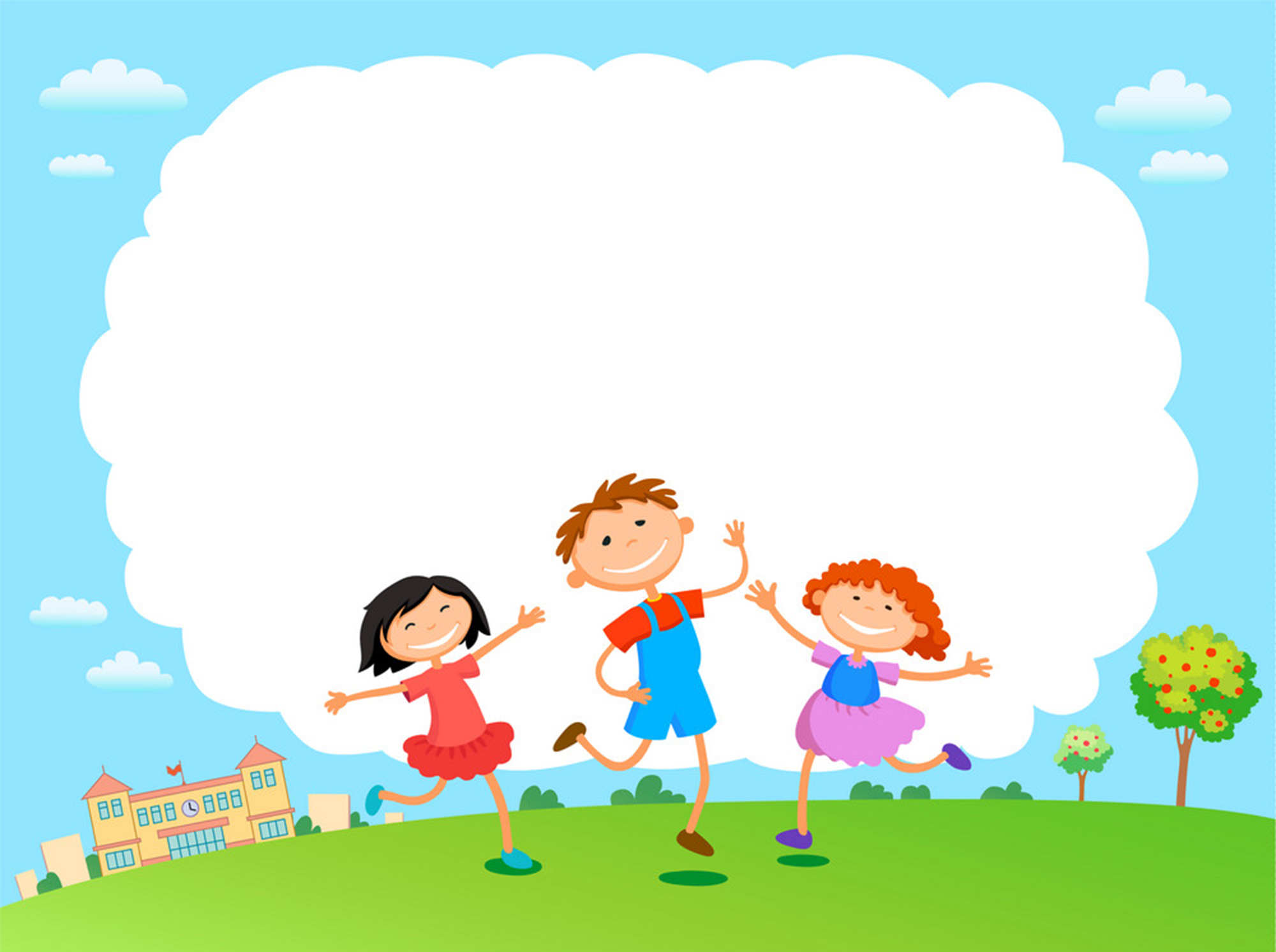 KHOA HỌC
Bài 2: Sự chuyển thể của nước
(2 tiết)
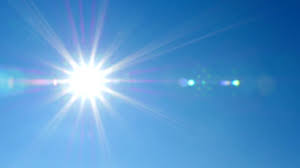 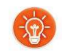 Khởi động
Vì sao quần áo ướt sau khi phơi một thời gian thì sẽ khô?
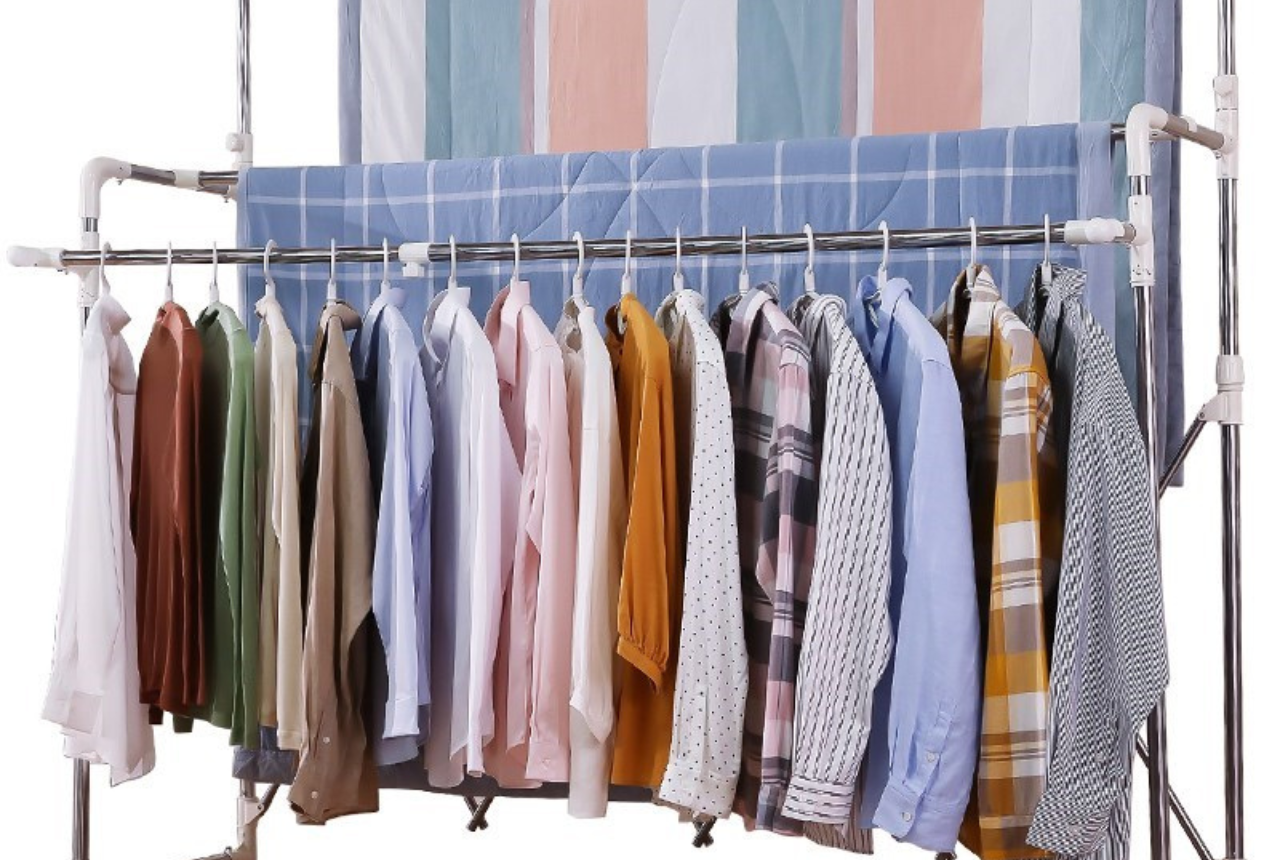 Khi quần áo ướt, nước đang ở thể lỏng; khi phơi quần áo, nước chuyển thành dạng khí bay đi làm cho quần áo khô.
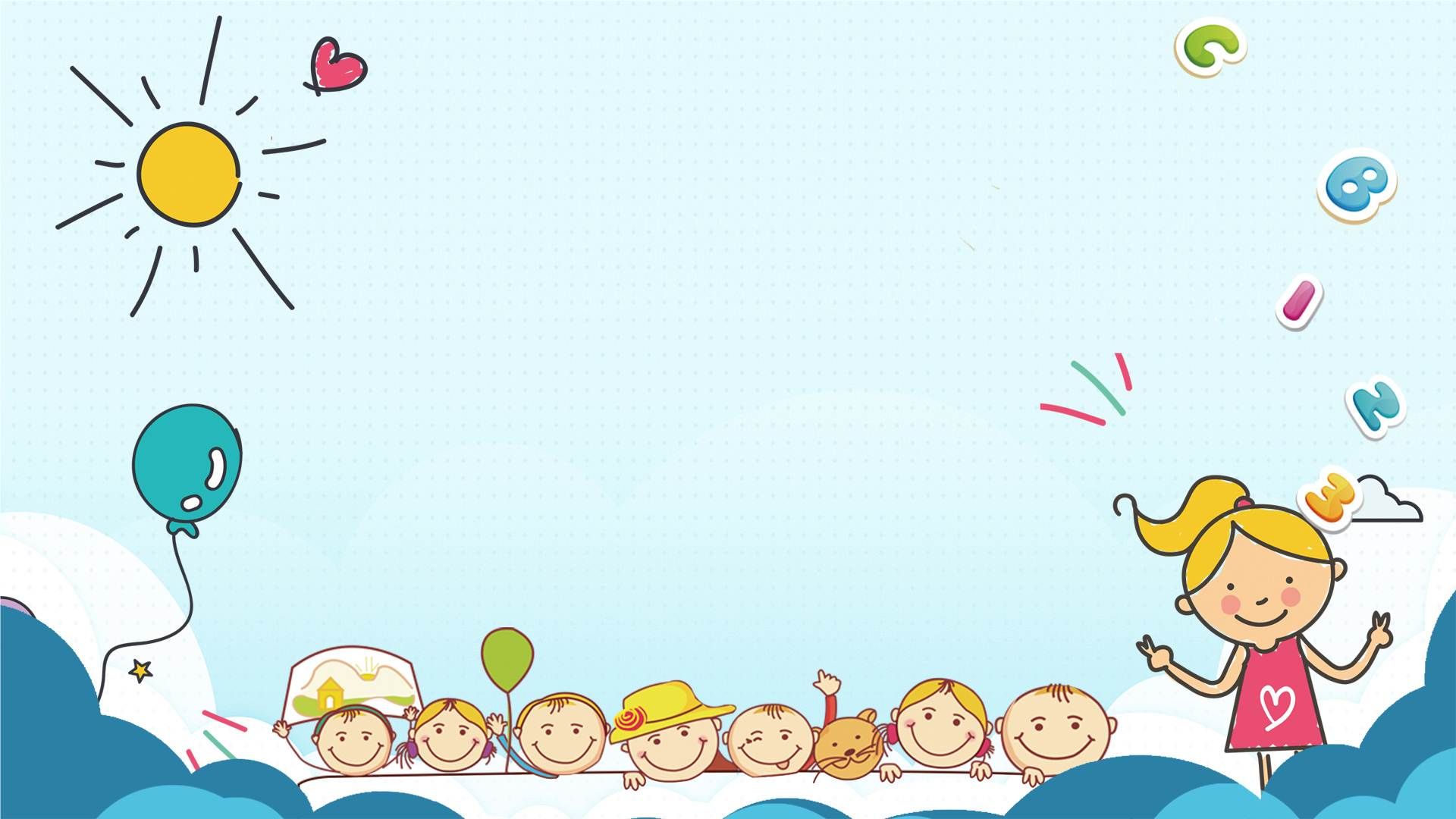 KHÁM PHÁ KIẾN THỨC MỚI
1.Các thể của nước
Hoạt động 1: Tìm hiểu các thể của nước
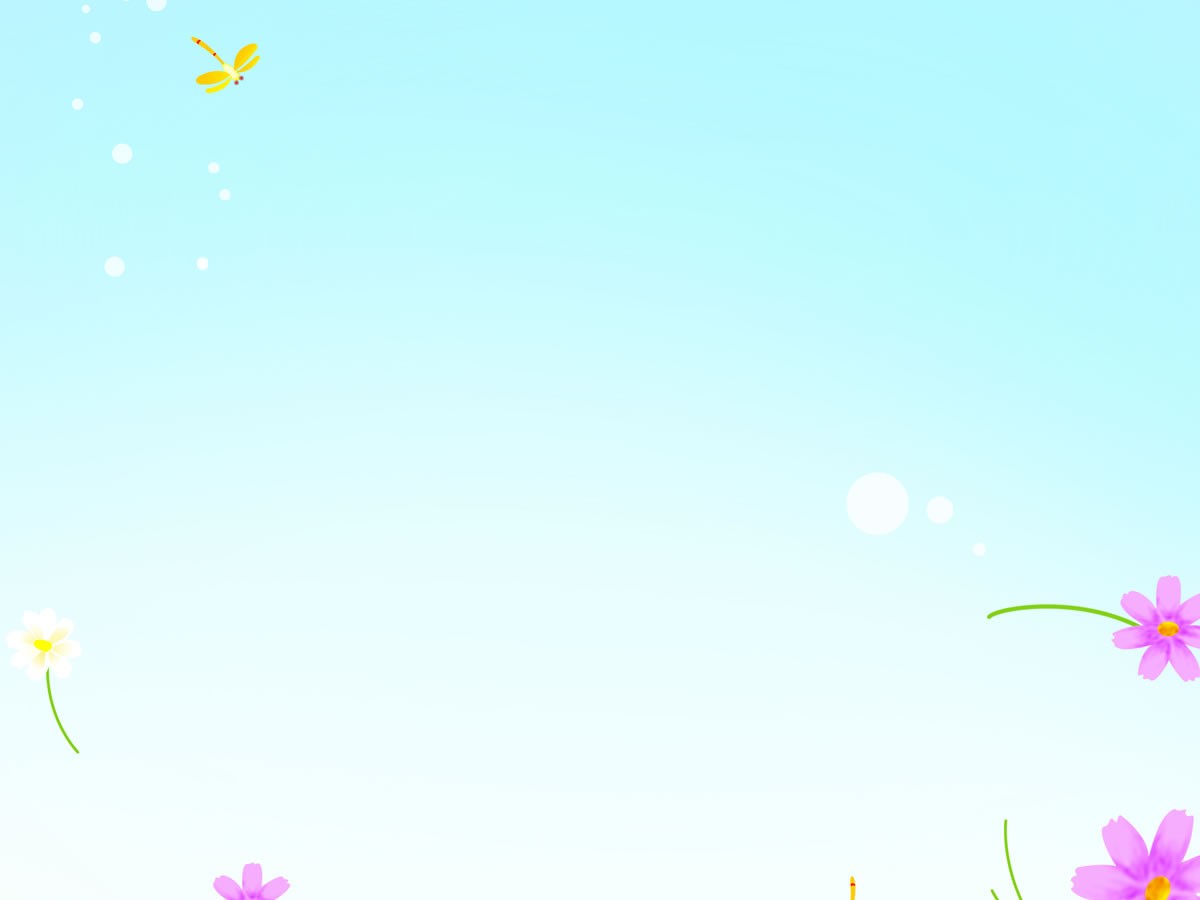 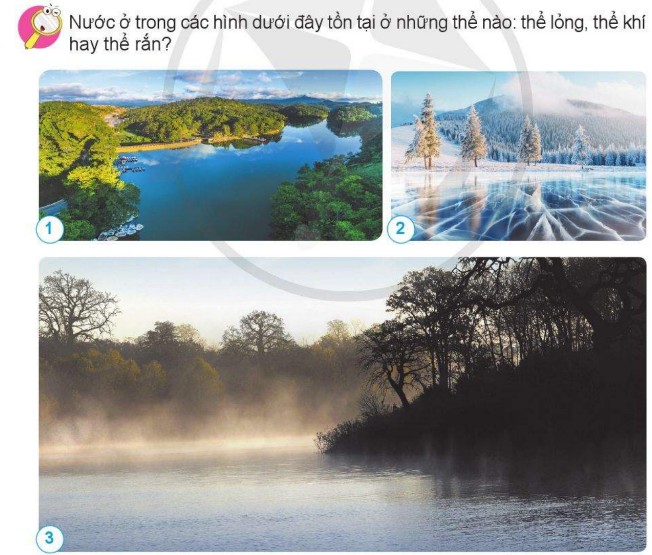 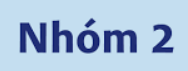 Nước ở thể lỏng
Nước ở thể rắn
Hơi nước ở thể khí
Nước ở thể lỏng
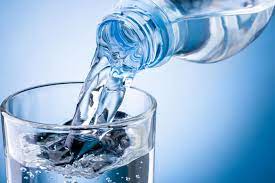 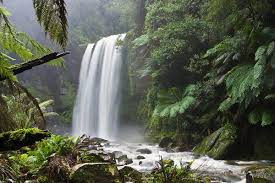 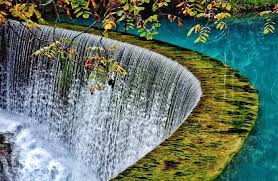 Nước ở thể lỏng
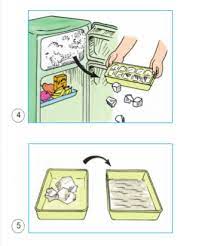 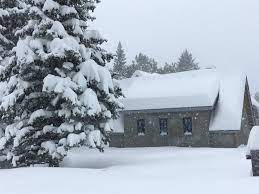 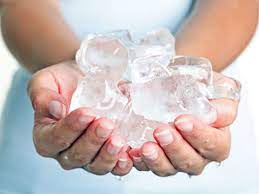 Nước ở thể rắn
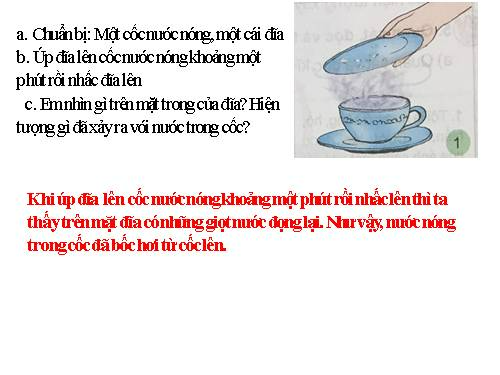 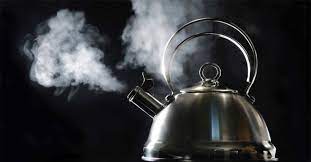 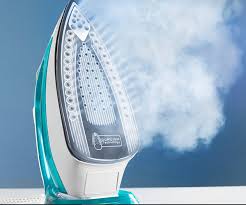 Nước ở thể khí
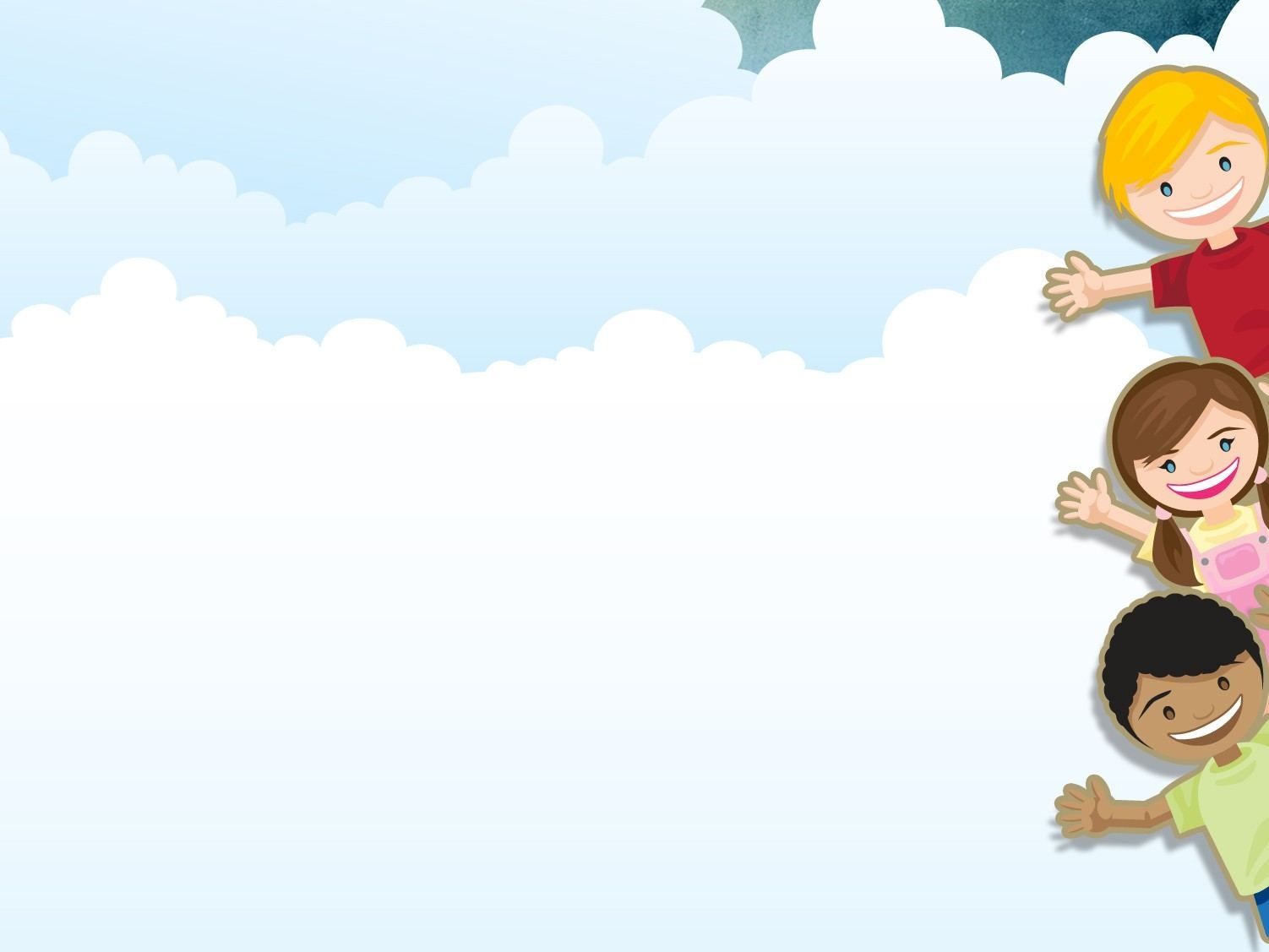 Hoạt động 2: Tìm hiểu sự chuyển thể của nước
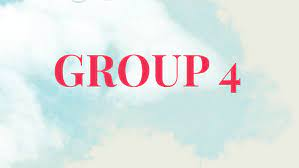 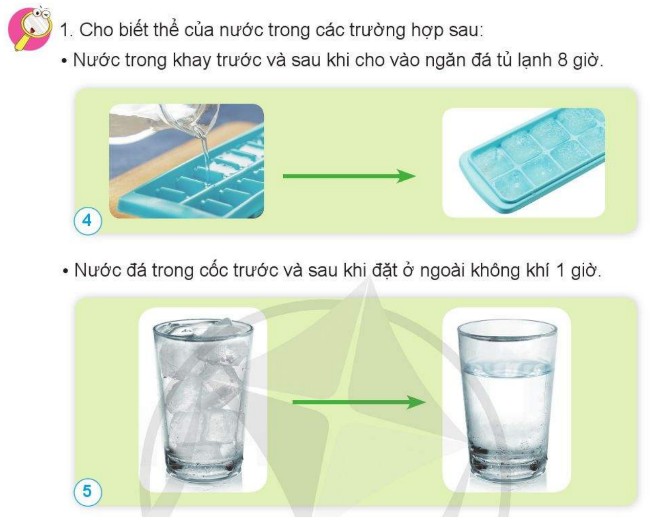 Thể rắn
Thể lỏng
Thể lỏng
Thể rắn
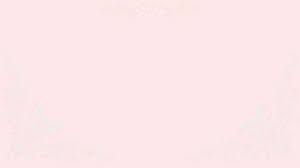 Hoạt động 2: Tìm hiểu sự chuyển thể của nước
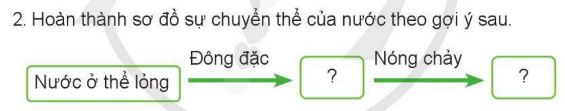 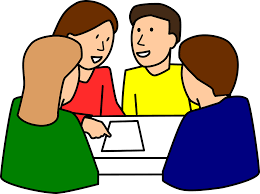 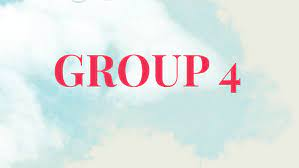 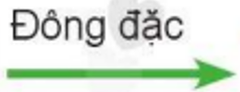 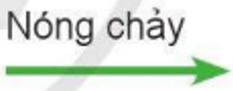 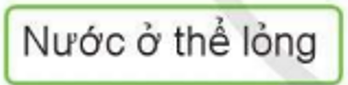 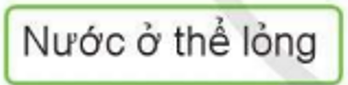 Nước ở thể rắn
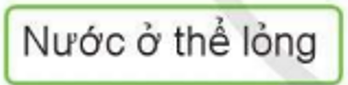 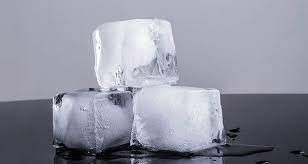 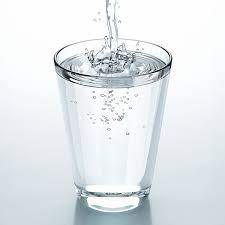 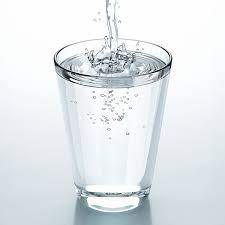 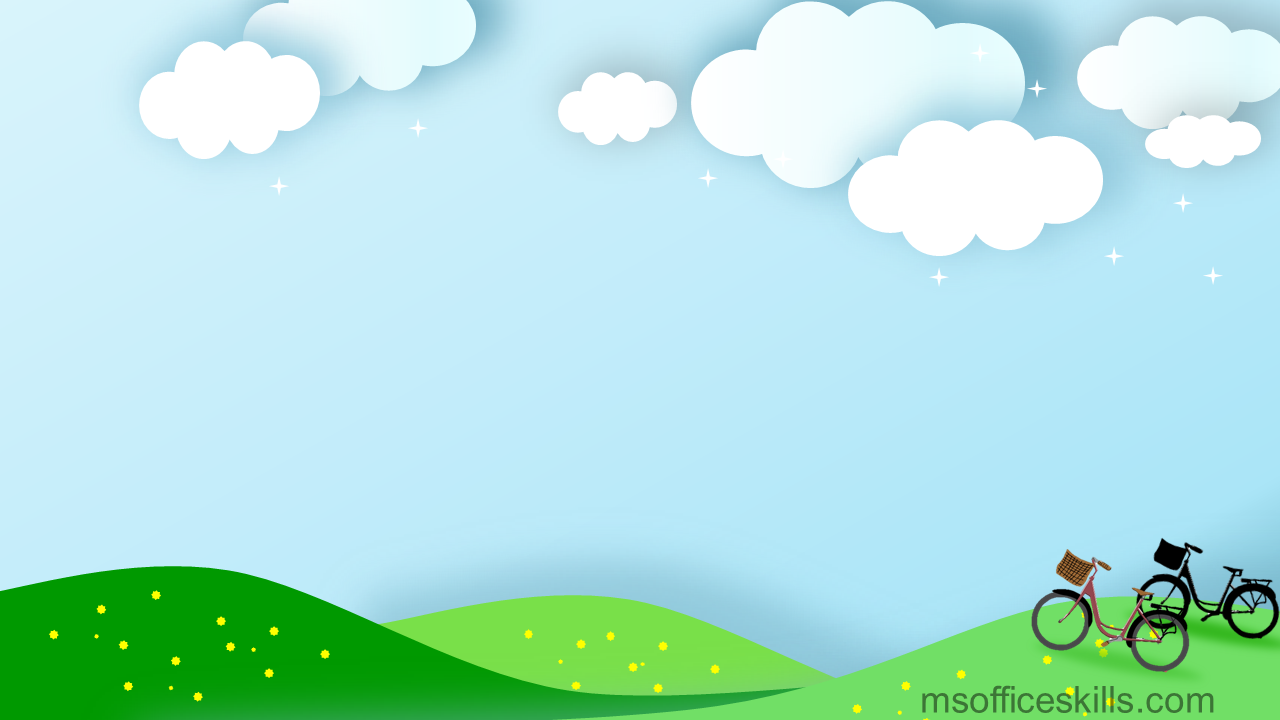 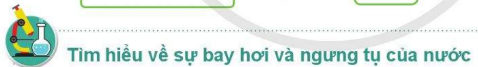 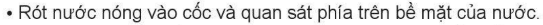 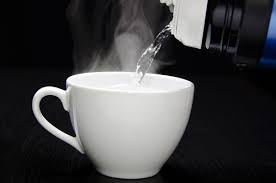 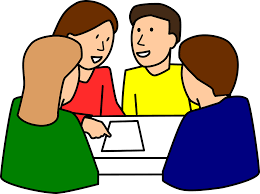 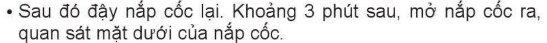 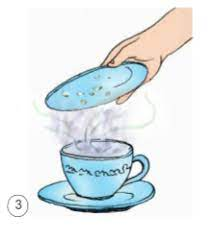 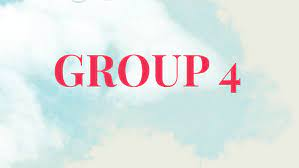 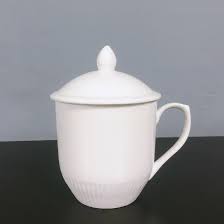 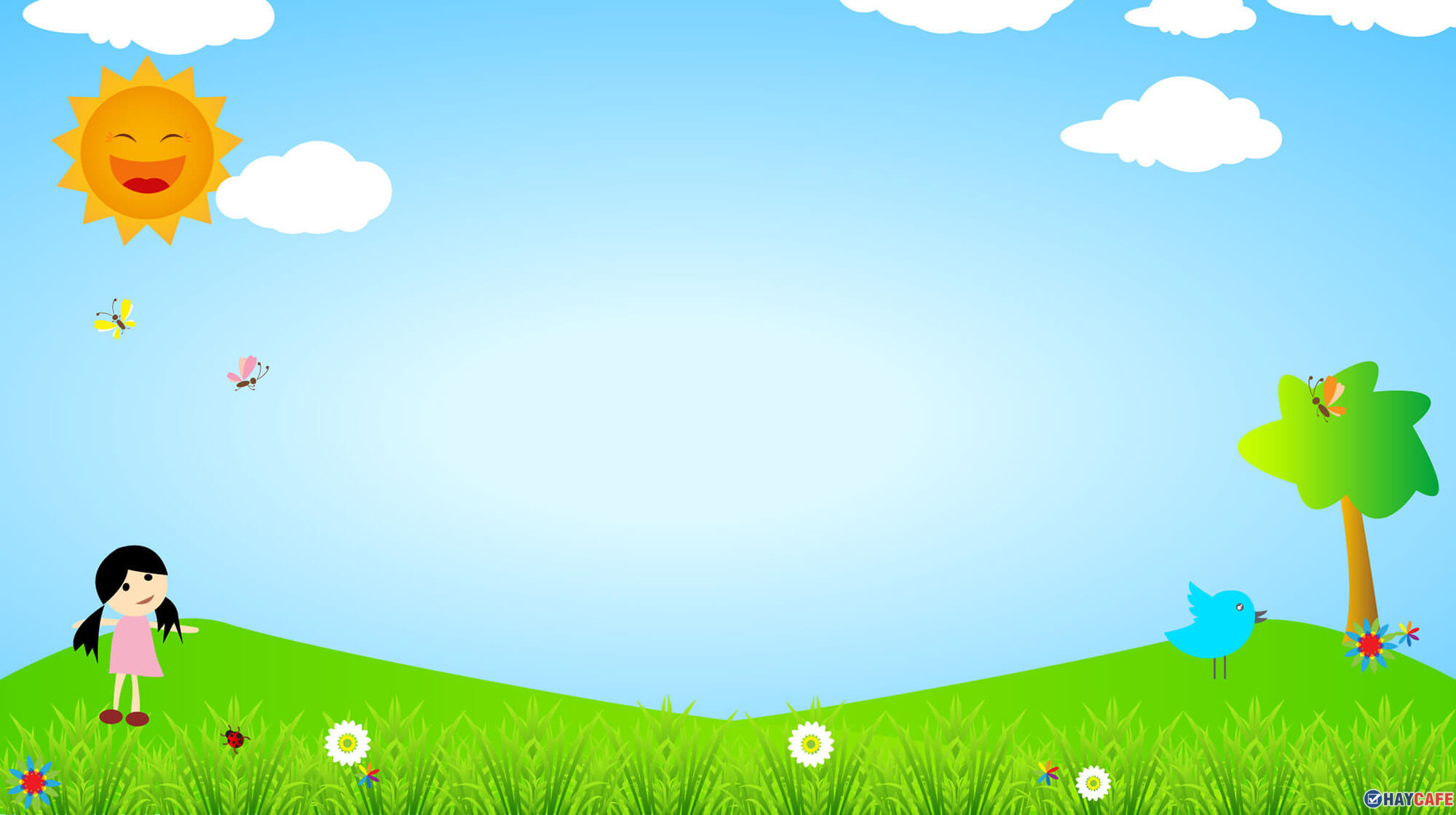 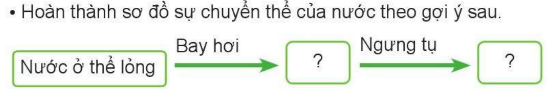 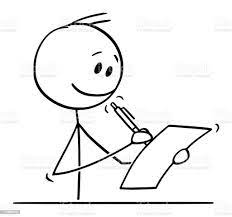 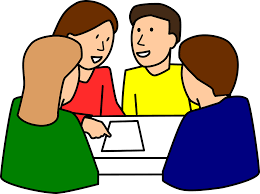 Viết vào giấy
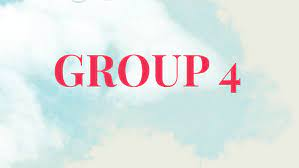 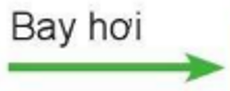 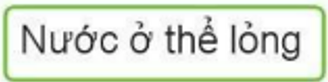 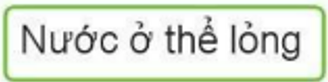 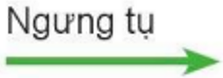 Nước ở thể khí
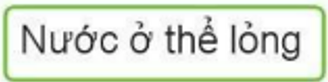 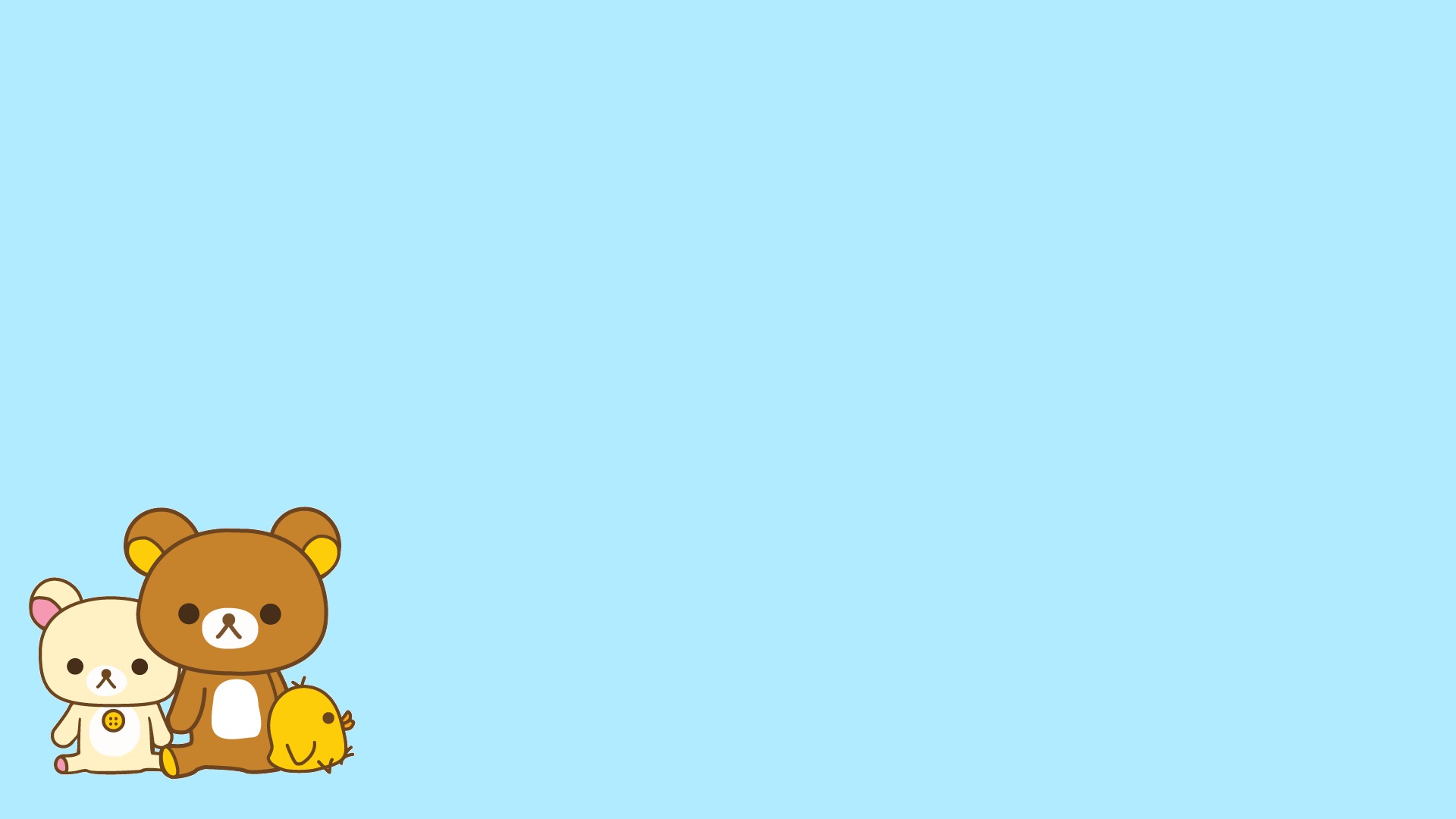 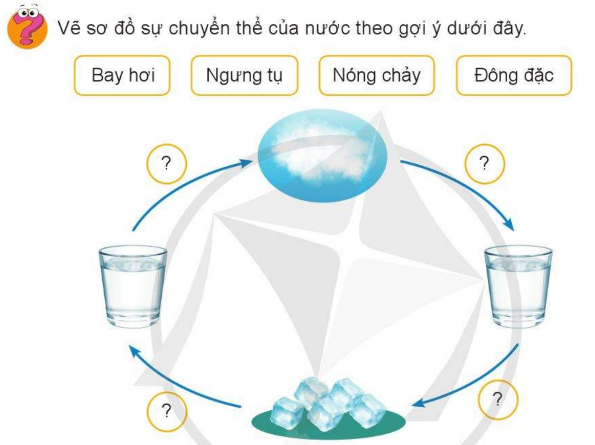 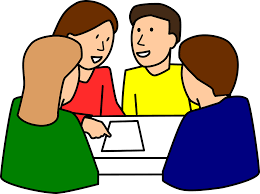 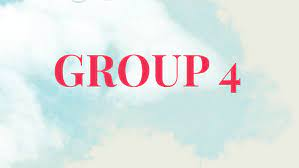 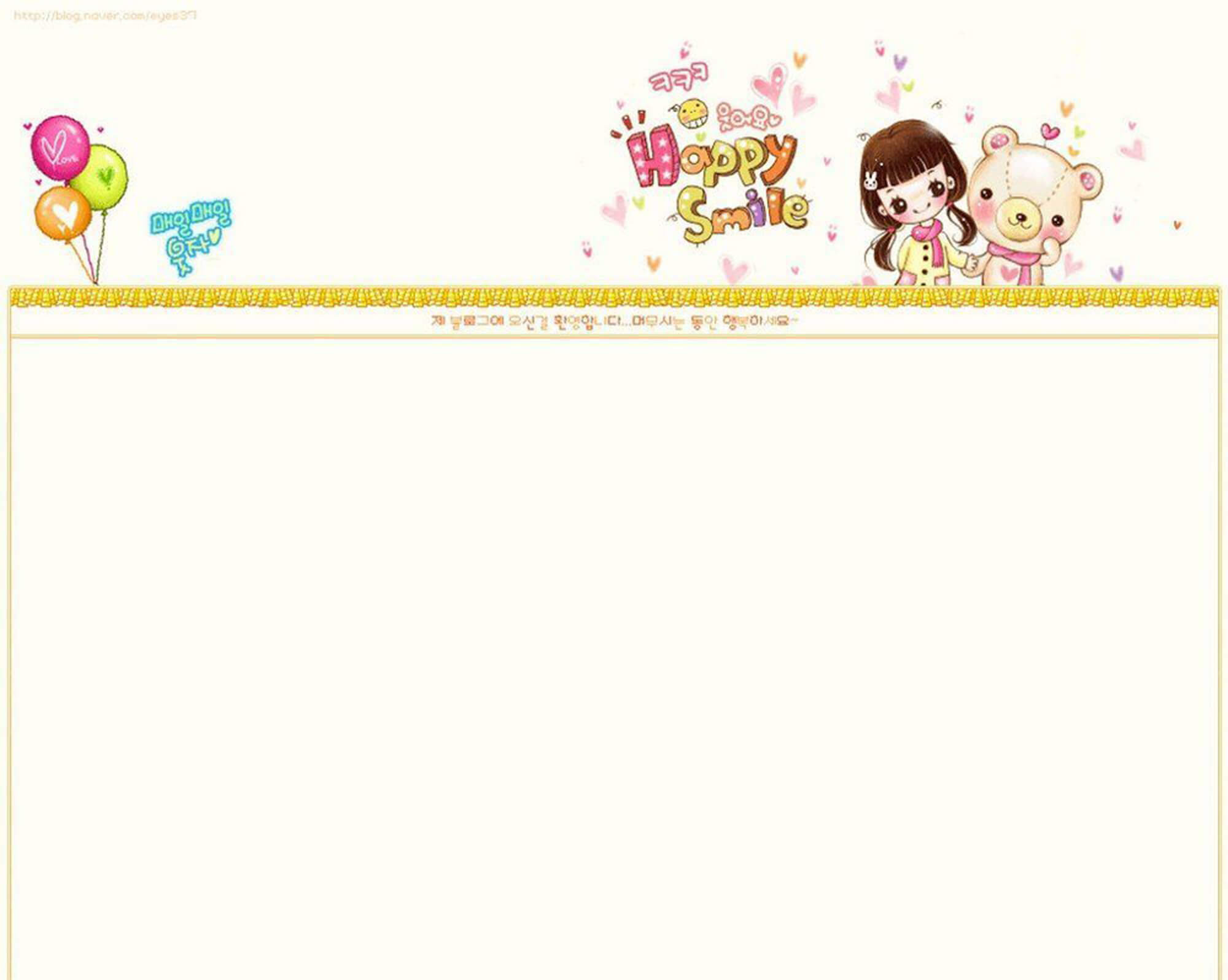 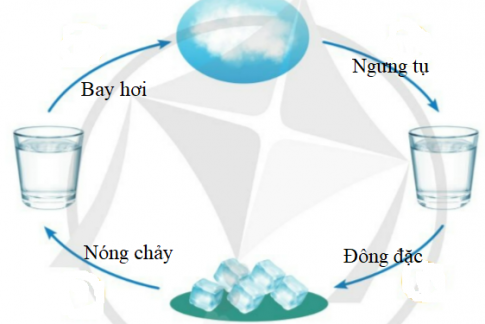 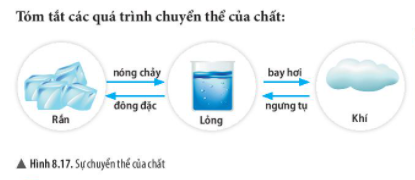 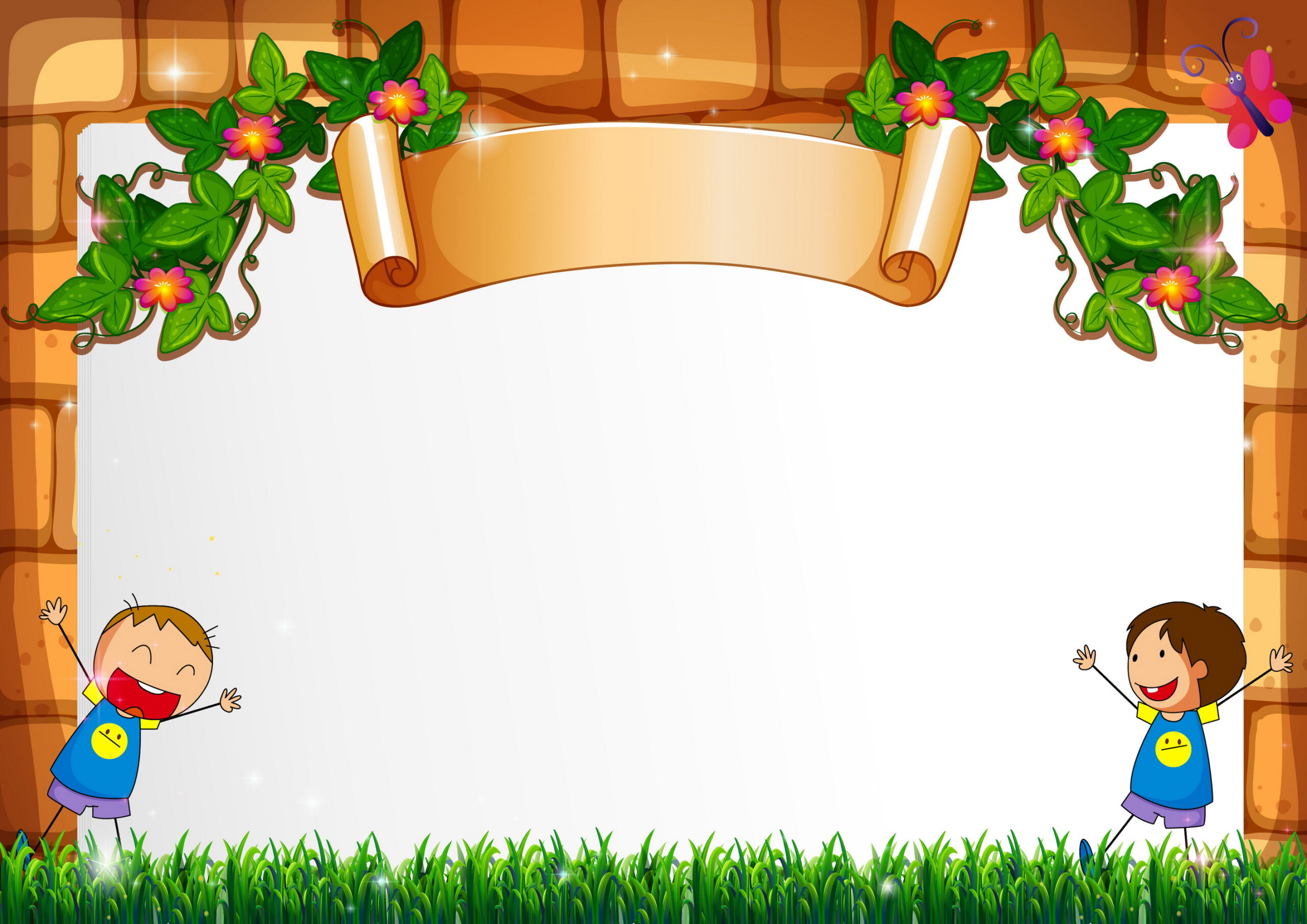 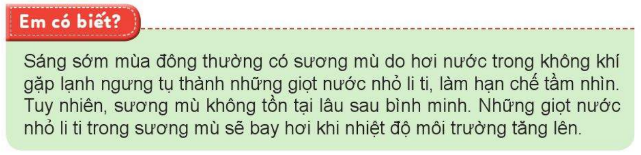 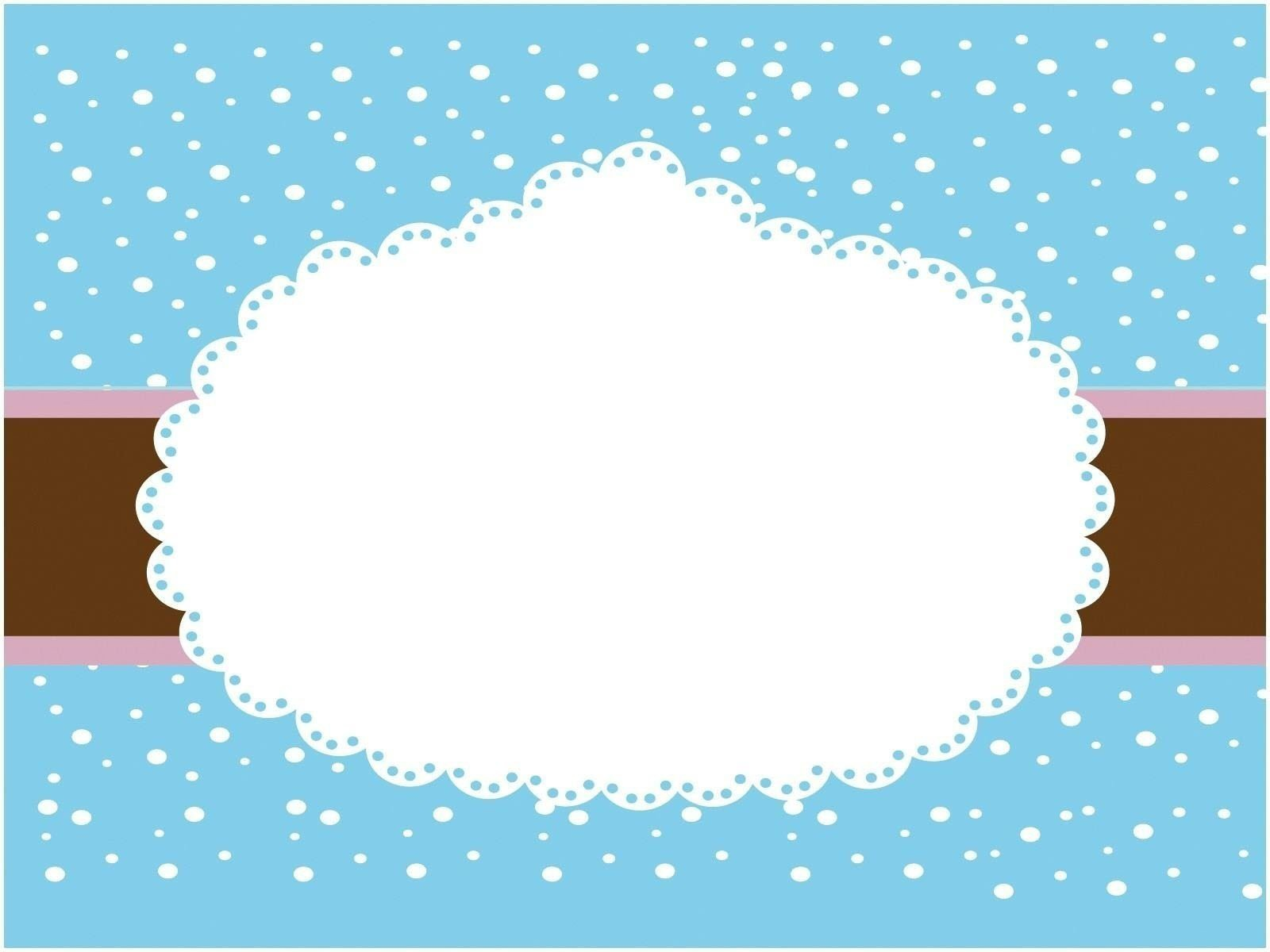 Luyện tập
                 và
                     Vận dụng
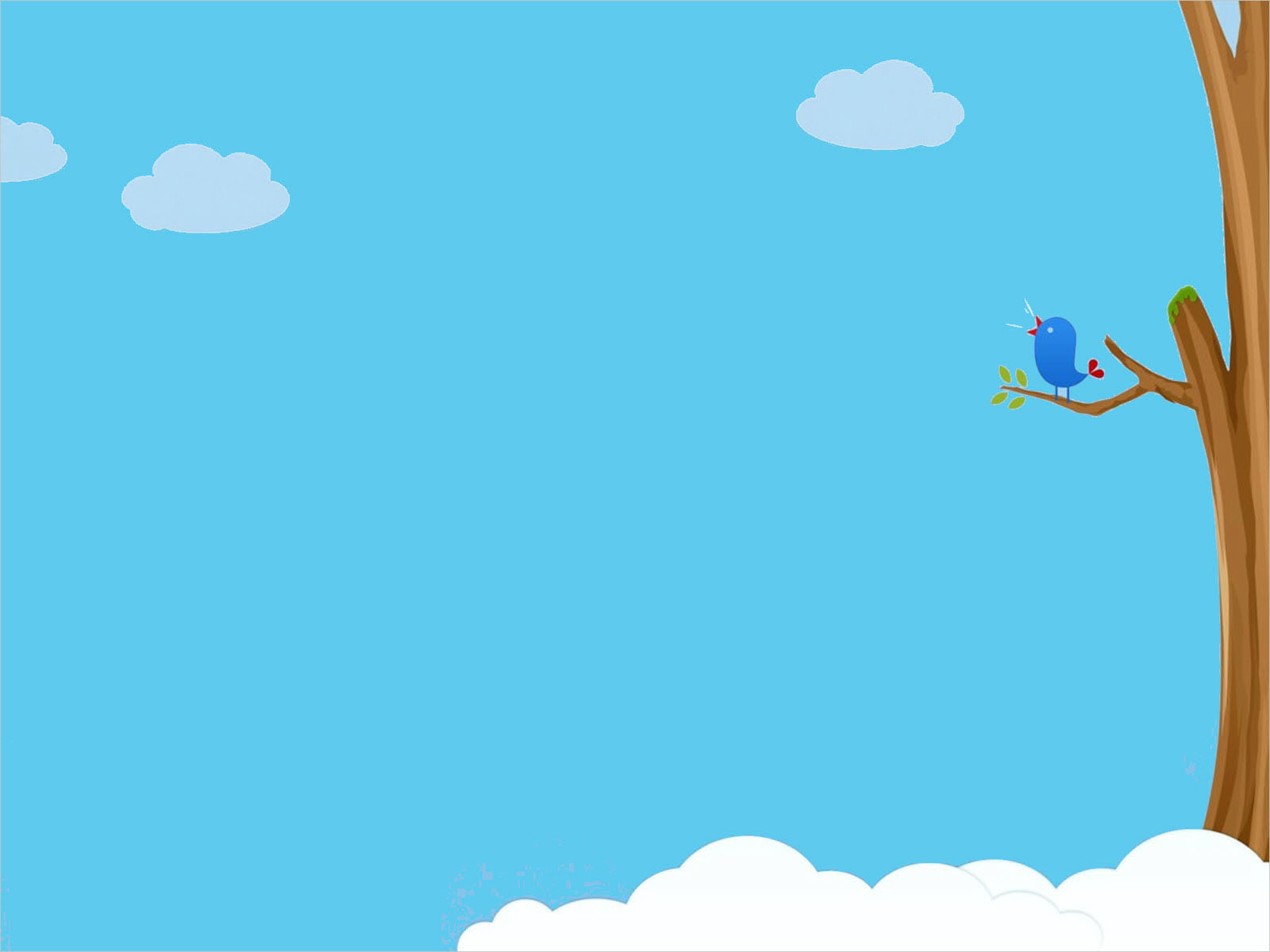 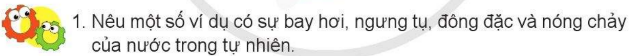 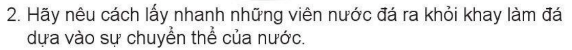 Lấy nhanh những viên nước đá ra khỏi khay làm đá bằng cách thả khay nước đá vào chậu nước. Những phần tiếp xúc với với nước sẽ nóng lên làm nước đá nóng chảy khiến viên nước đá không dính chặt vào khay nên ta có thể lấy chúng ra khỏi khay dễ dàng
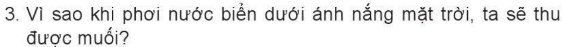 Trong nước biển có muối. Khi phơi nước biển dưới ảnh nắng mặt trời, phần nước sẽ bay hơi để lại phần muối
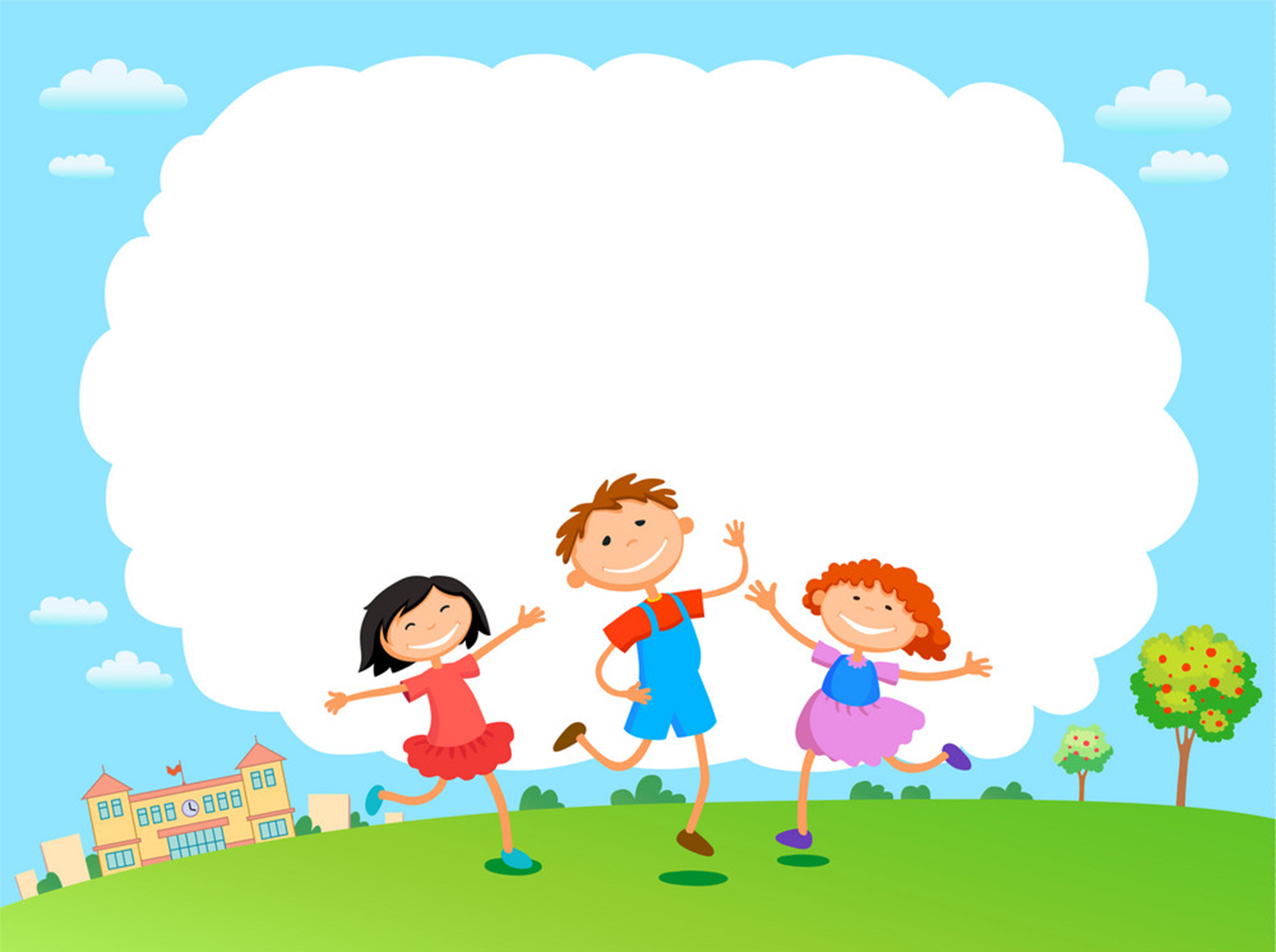 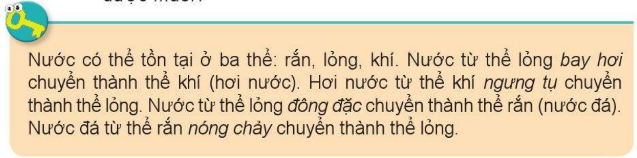 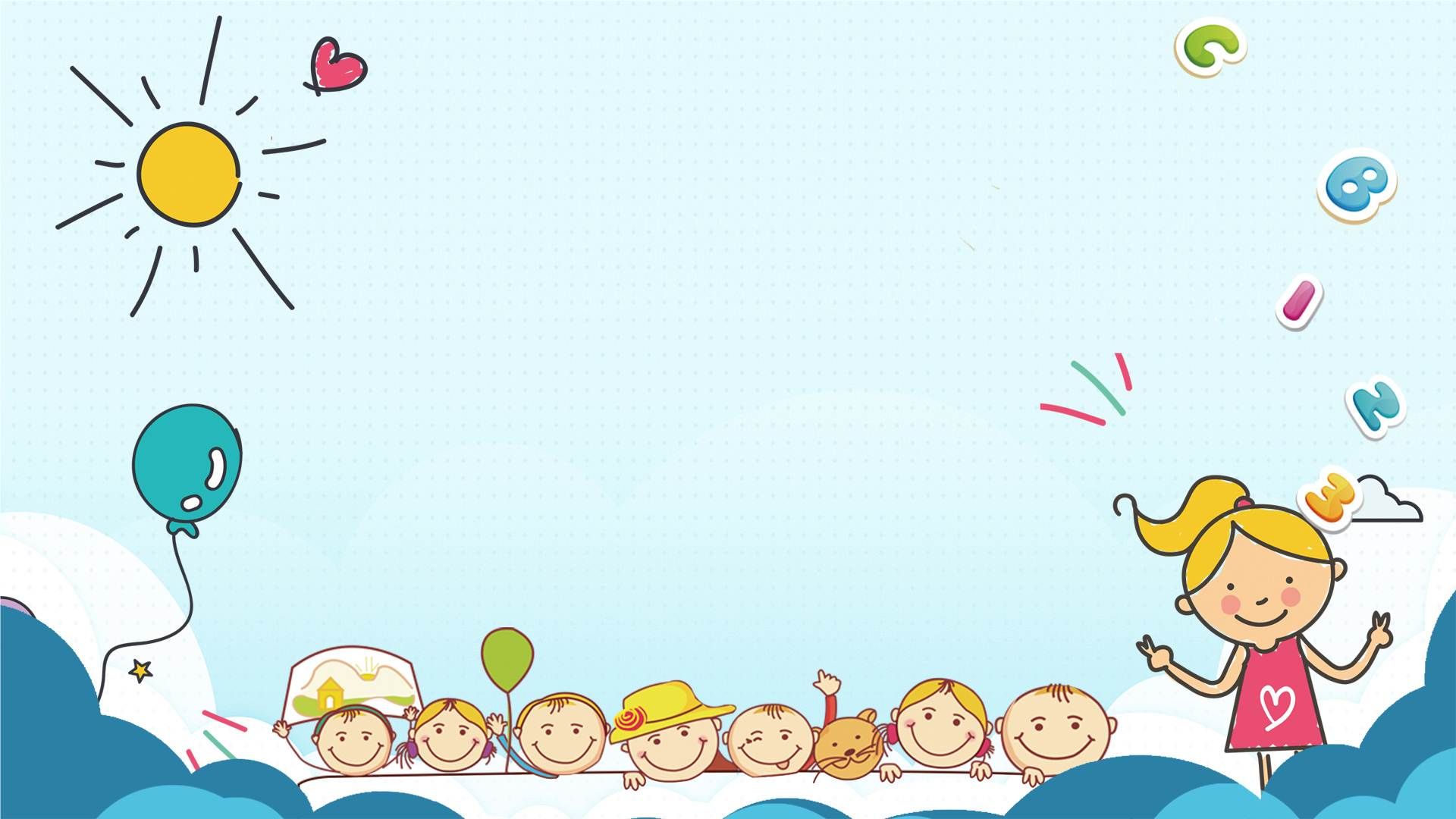 KHÁM PHÁ KIẾN THỨC MỚI
2.Vòng tuần hoàn của nước trong tự nhiên
Hoạt động 4: Tìm hiểu về vòng tuần hoàn 
                       của nước trong tự nhiên
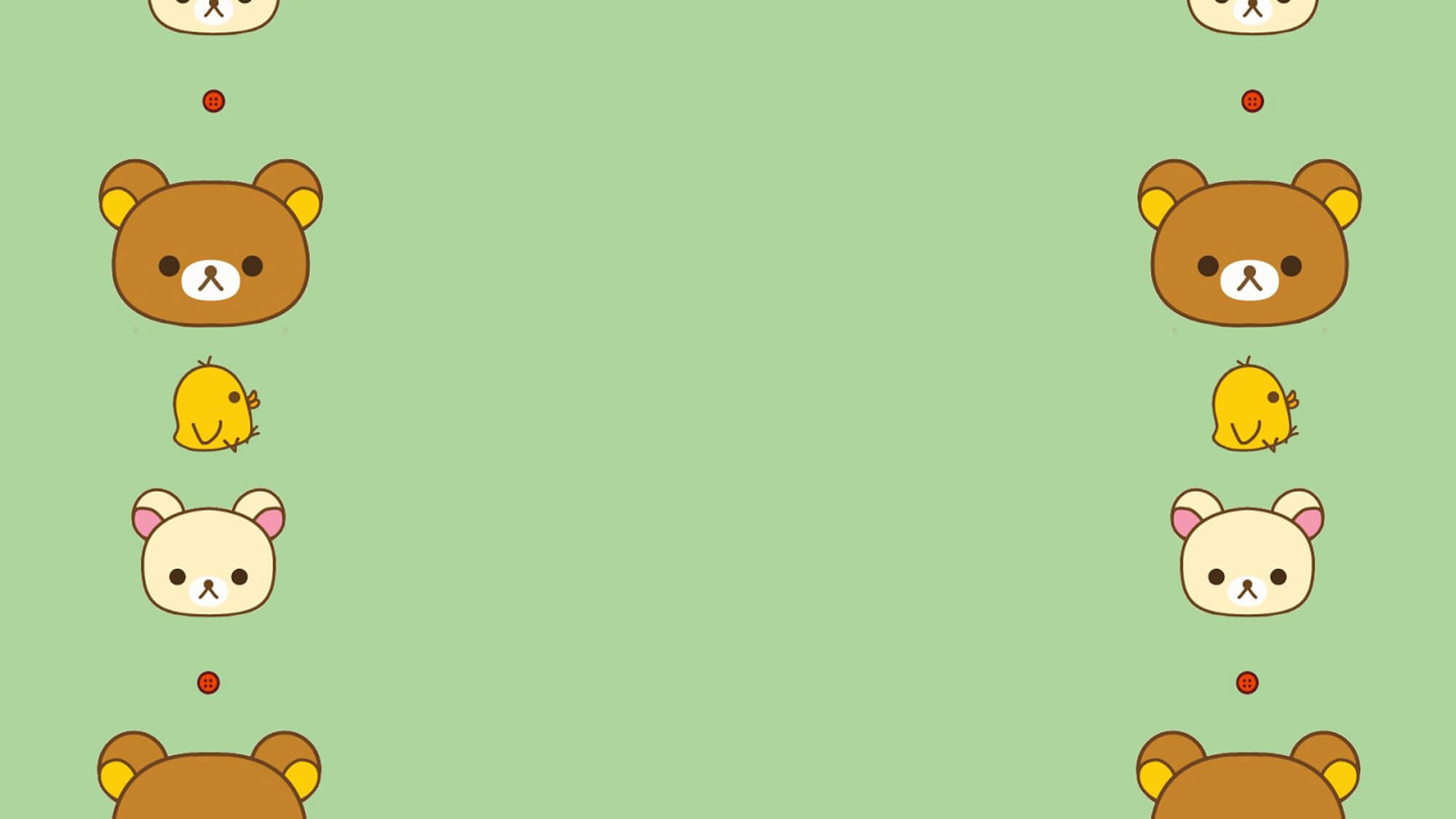 Hoạt động 4: Tìm hiểu về vòng tuần hoàn của nước trong tự nhiên
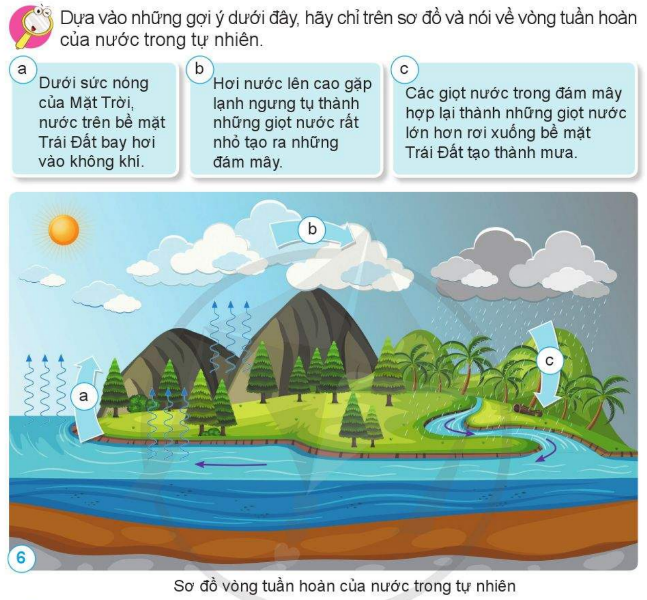 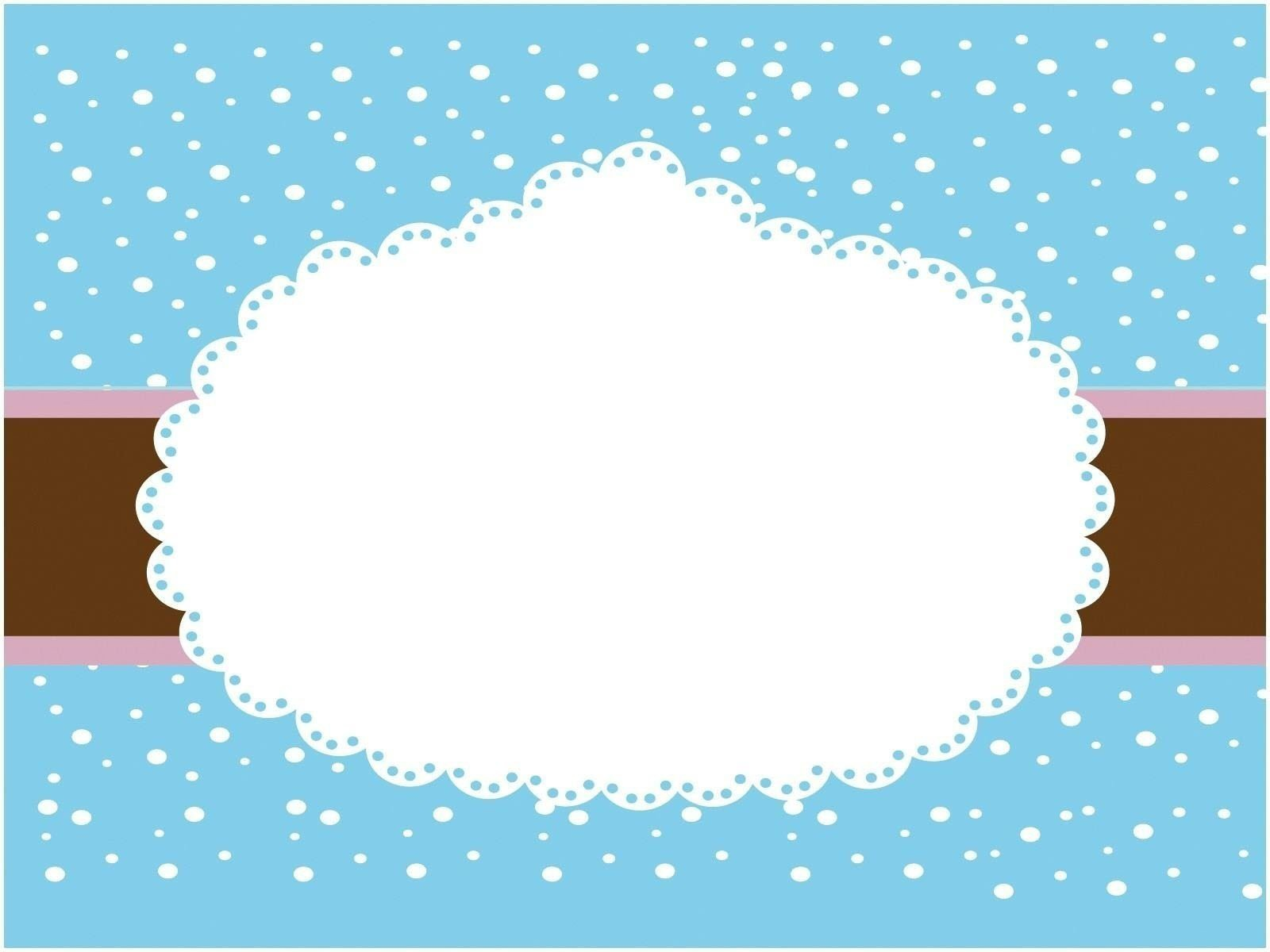 Luyện tập
                 và
                     Vận dụng
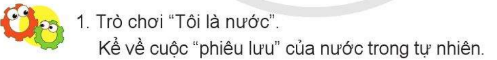 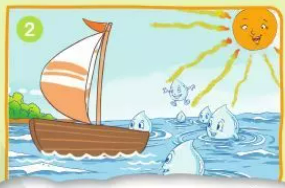 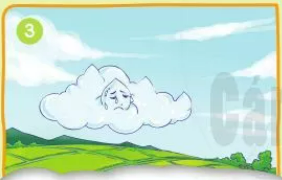 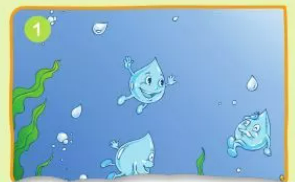 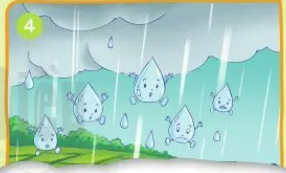 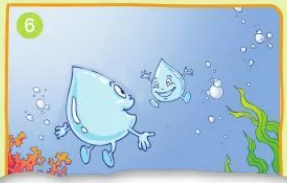 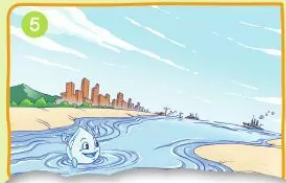 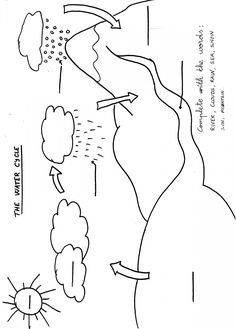 vẽ sơ đồ vòng tuần hoàn của nước và ghi chú thích vào sơ đồ rồi chia sẻ với các bạn.
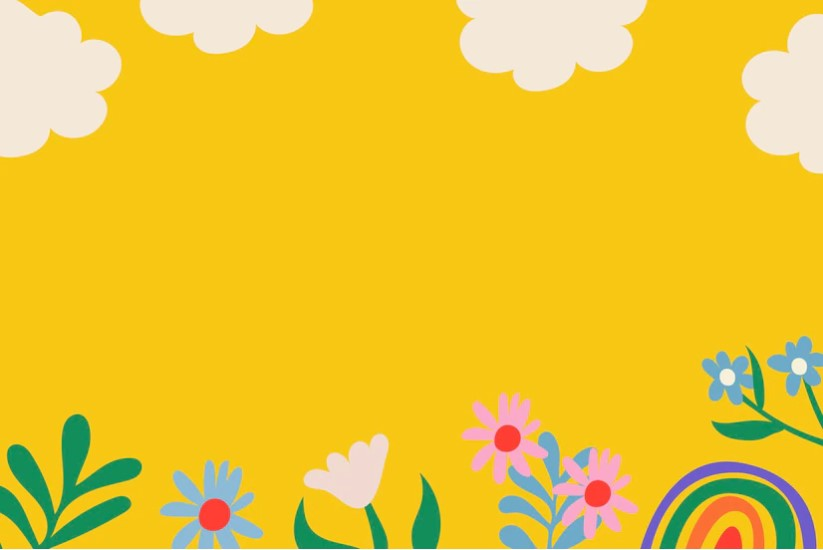 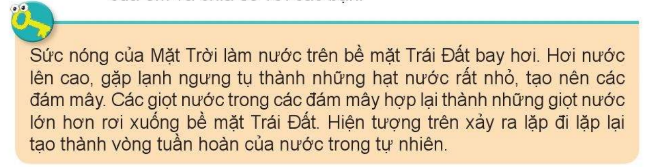 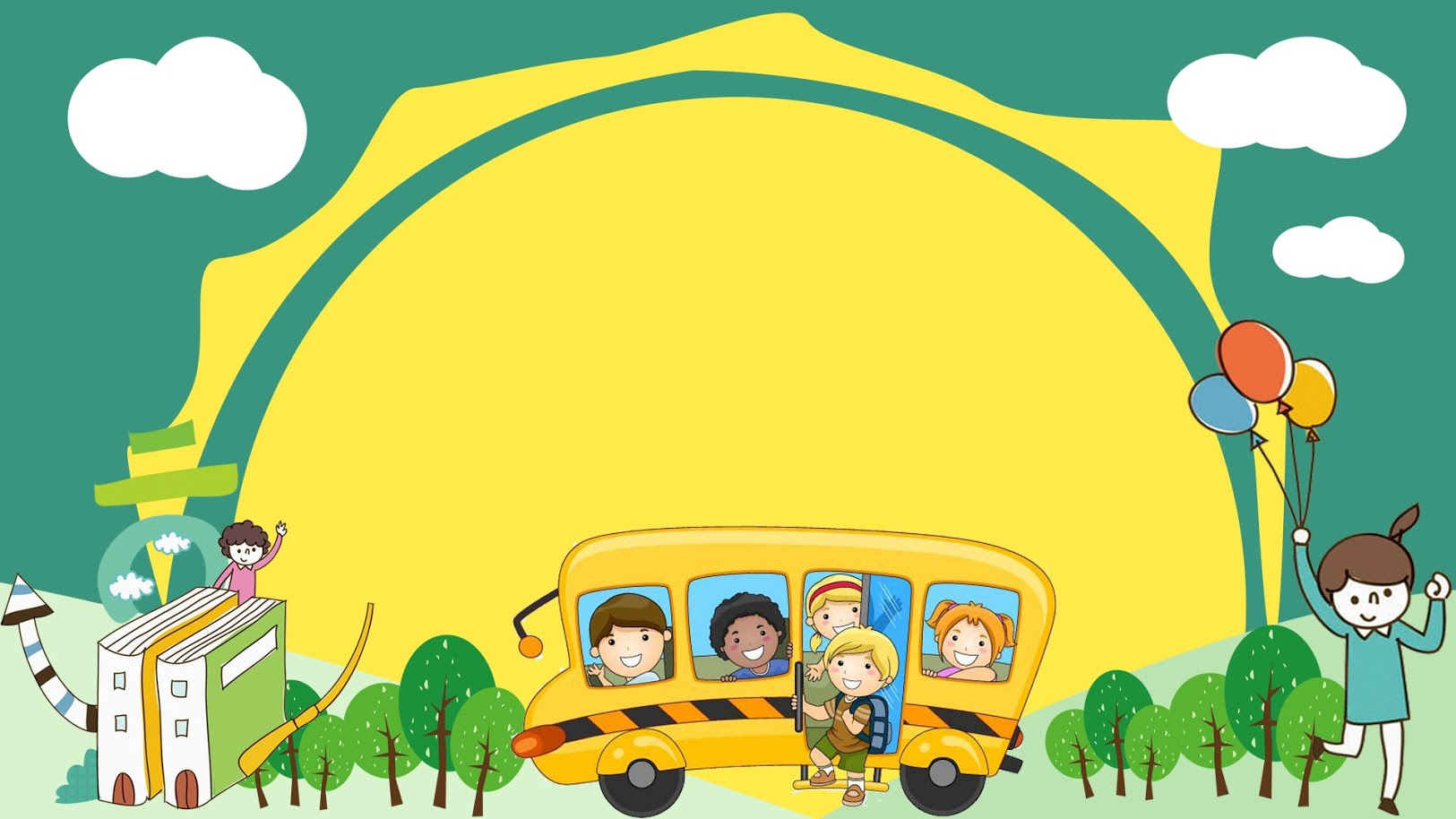